Halten Sie Abstand zu den Rändern.
Befüllen Sie nicht die ganze Fläche.
Texte sollten in weißer Farbe mit mind. 18 Punkt in Verdana gesetzt werden.
Linien sollten mind. eine Stärke von 4 Pt. Haben.
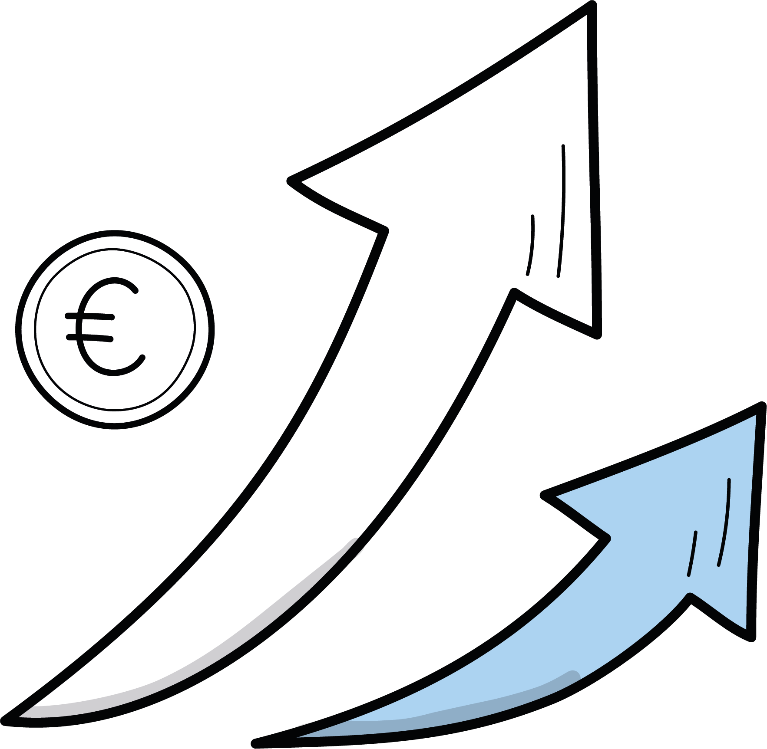 Grafiken sollten einen transparenten Hintergrund haben.
Ändern Sie die grüne Hintergrundfarbe nicht!